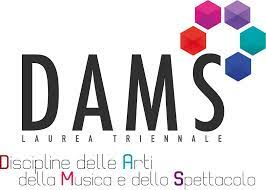 MERCATO DELL’ARTEDiscipline delle Arti, della Musica e dello Spettacolo (L-3)Università di Teramo
Cecilia Paolini
Università di Teramo
IX LEZIONE – IL CASO DEL DIVINO GUIDO
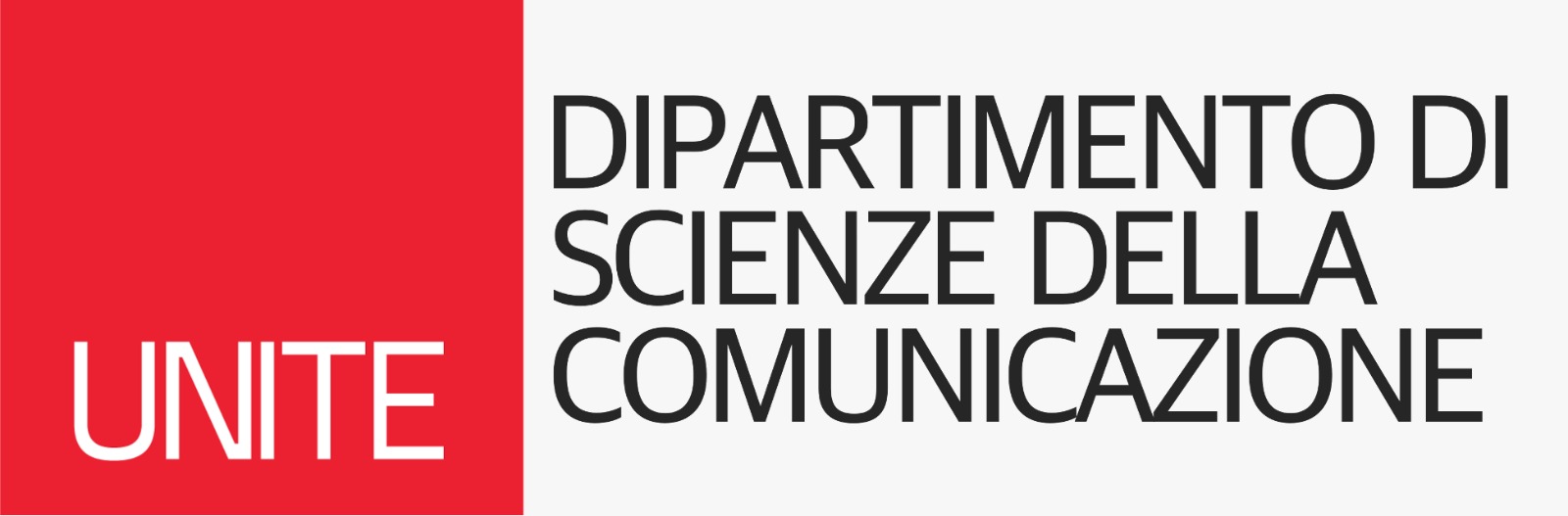 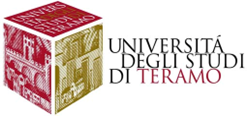 Dipartimento di Scienze della Comunicazione
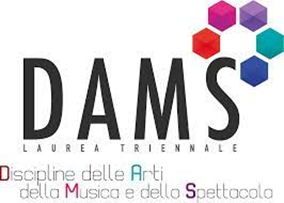 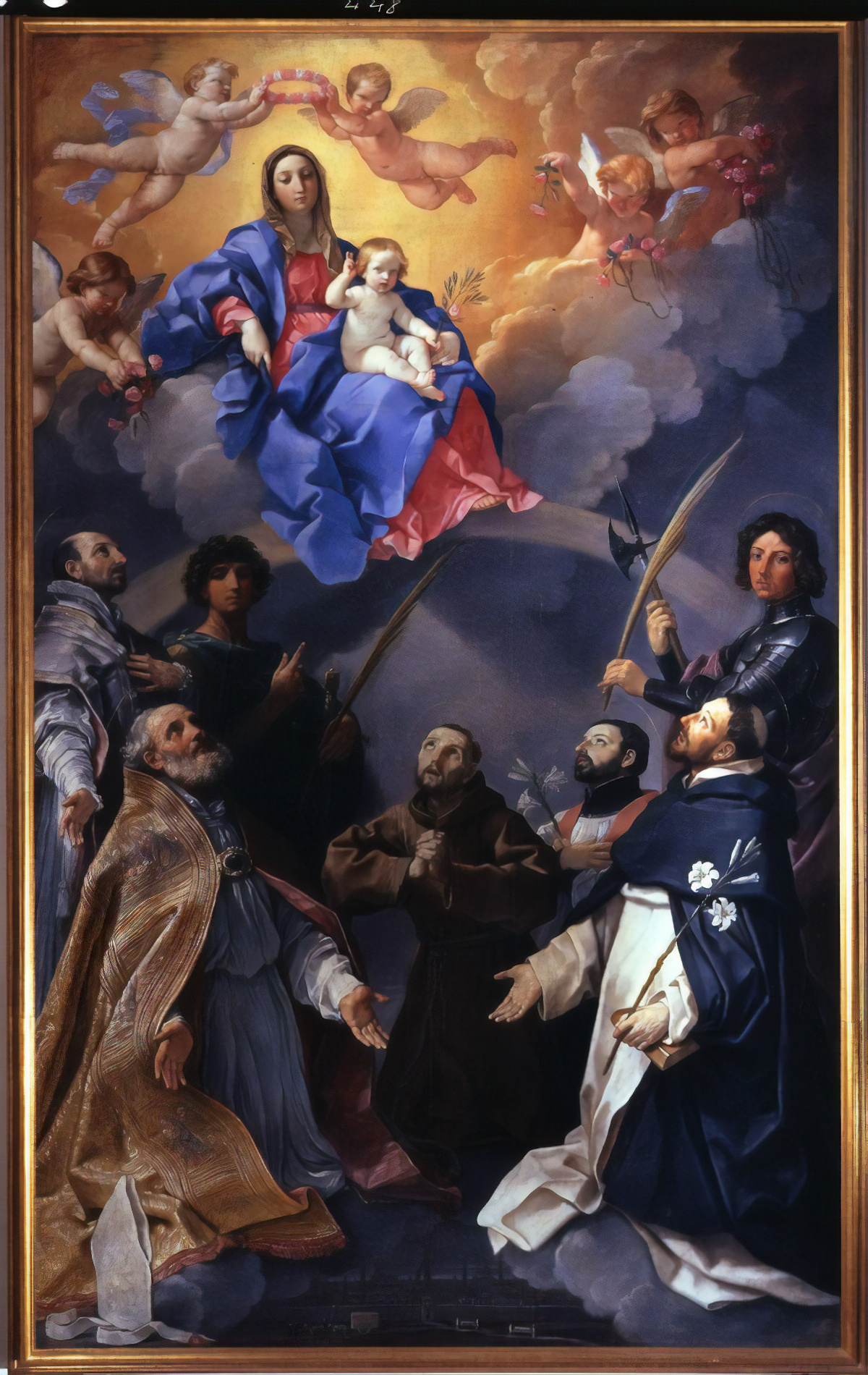 GUIDO RENI
La sezione dedicata a Guido Reni esplora la sua carriera e l'ambiente lavorativo. Reni, descritto come una figura quasi divina per la sua abilità artistica, gestiva il suo studio con un rigore e una precisione che riflettevano la sua dedizione all'arte. Il testo approfondisce l'organizzazione del suo spazio di lavoro, le tecniche utilizzate e l'interazione con i suoi collaboratori. Si evidenzia anche la sobrietà della sua vita personale, contrapposta alla ricchezza delle sue opere.
Guido Reni, Stendardo votivo per la peste, Bologna, Pinacoteca Nazionale
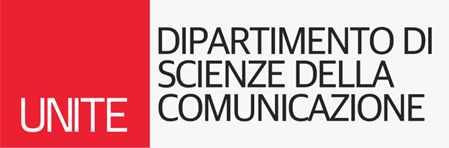 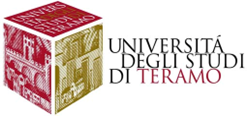 ALLA CORTE DIFFUSA DEL DIVINO GUIDO
Dipartimento di Scienze della Comunicazione
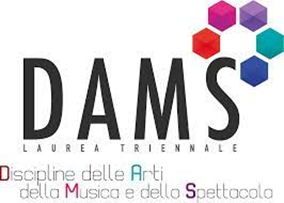 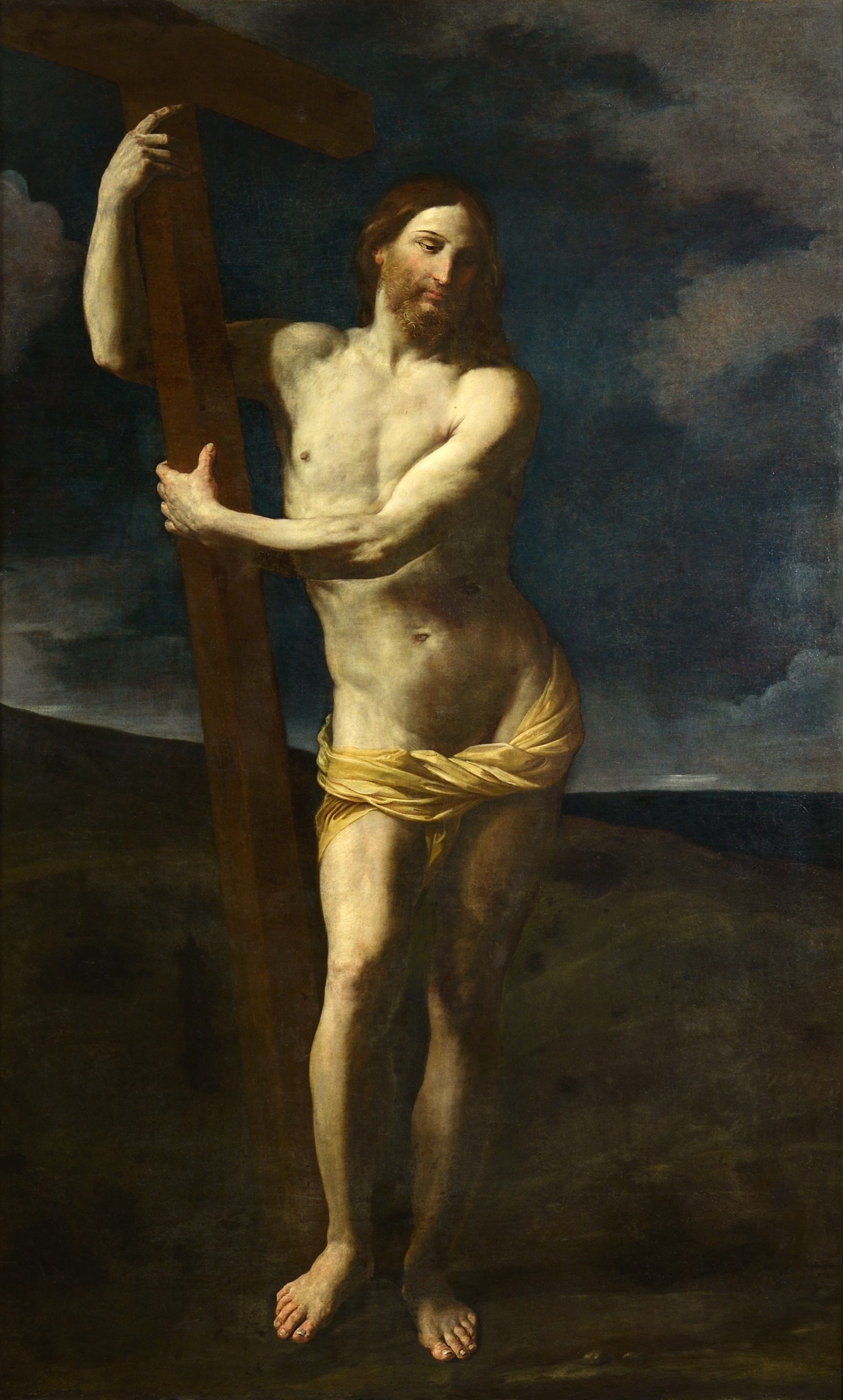 GUIDO RENI
Carlo Cesare Malvasia descrive la carriera di Guido Reni nella sua opera "Felsina Pittrice".
Guido Reni, noto come "Divino Guido", preferiva spendere in beneficenza piuttosto che investire in beni immobili.
Reni era noto per essere imprevedibile e per vivere circondato da una corte di allievi, mercanti, banchieri, medici, poeti e musicisti.
Malvasia sottolinea la gestione della casa e dello studio di Reni, spesso in diverse sedi, e il suo vivere al di fuori delle regole comuni.
La "Pala della Peste", una lunga committenza, evidenzia la difficoltà di trattare con Reni senza l'intervento di senatori e aristocratici
Guido Reni, Cristo portacroce, Galleria Nazionale La Valletta
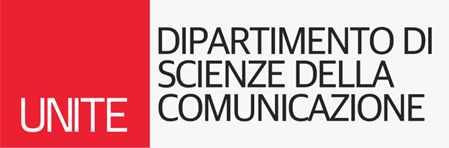 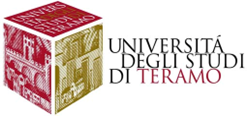 CARRIERA E PERSONALITÀ DI GUIDO RENI
Dipartimento di Scienze della Comunicazione
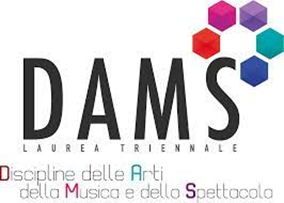 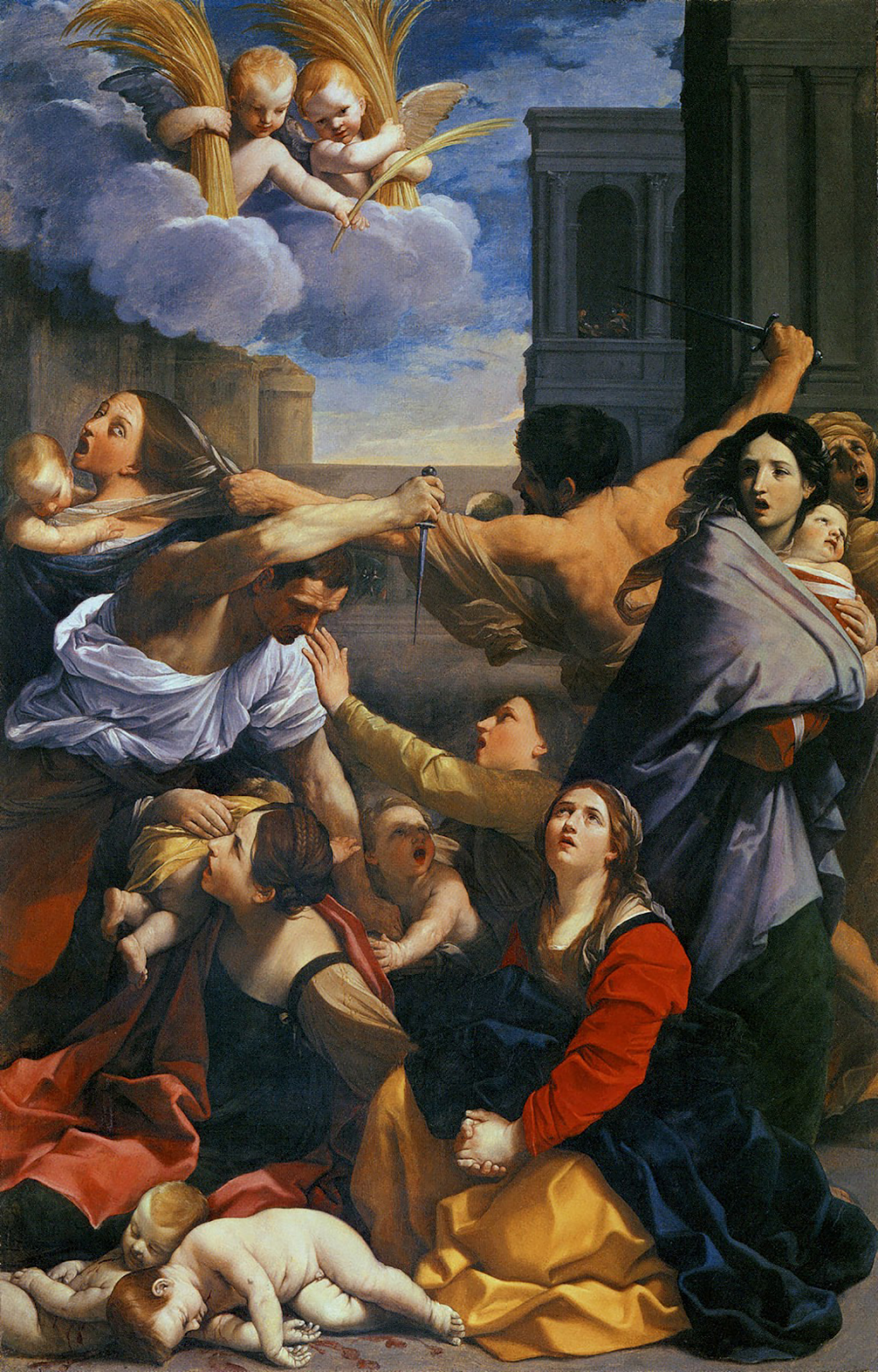 GUIDO RENI
Lo studio di Reni era suddiviso in più sedi e categorie di apprendisti e allievi.
Reni aveva un carisma eccezionale, attirando molti giovani artisti che pagavano per poter lavorare vicino a lui.
Francesco Gessi, Giovan Giacomo Sementi e Giovanni Andrea Sirani erano tra i suoi allievi più vicini e fidati, chiamati "maestri di camera".
Giovanni Andrea Sirani teneva aggiornato il "Libro dei Conti" e le "Memorie di casa" di Reni​
Guido Reni, Strage degli Innocenti, Bologna, Pinacoteca Nazionale
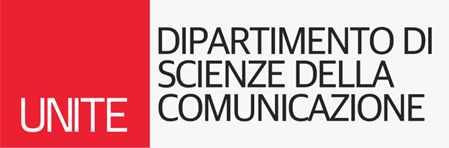 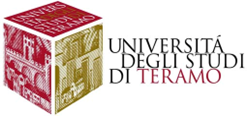 ORGANIZZAZIONE DELLO STUDIO
Dipartimento di Scienze della Comunicazione
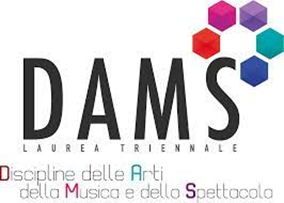 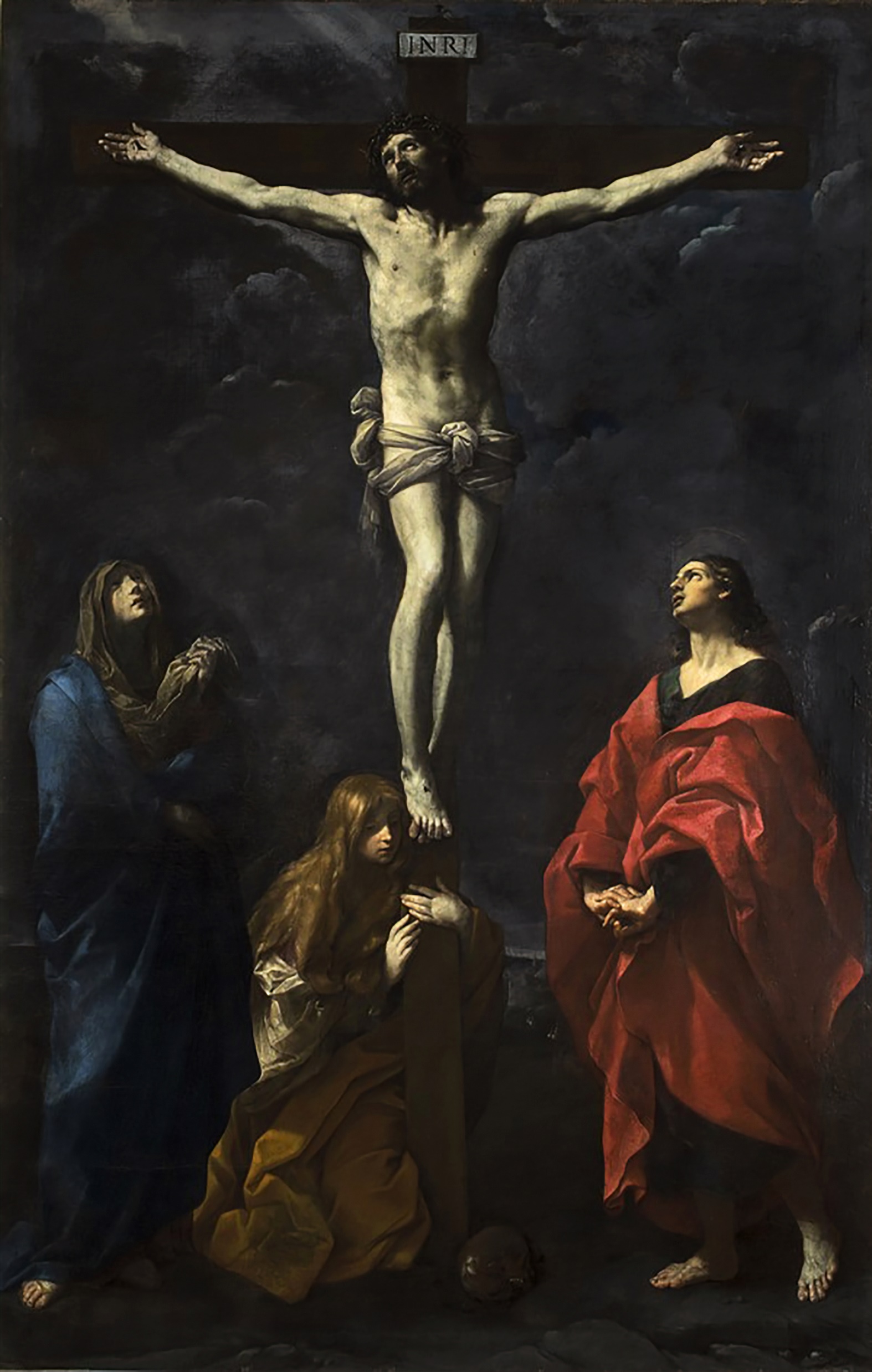 GUIDO RENI
Alla morte di Reni, i debiti con l'entourage dovevano essere saldati, e le restituzioni ai committenti gestite.
Giulio Cesare Conventi, mastro di camera del cardinale legato, e altri fiduciari come Simone Tassi e Saulo Guidotti detenevano opere di Reni.
Il notaio Giulio Cesare Sturoli e i collaboratori di Reni, come Marco Bandinelli e Francesco Gazzini, garantivano il passaggio patrimoniale.
Il testamento di Reni, dettato alla presenza di Saulo Guidotti, liberava Guido Signorini, cugino ed erede designato, da alcuni debiti​
Guido Reni, Crocifissione, Bologna, Pinacoteca Nazionale
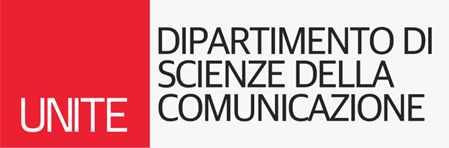 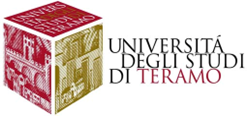 DEBITI E PROPRIETÀ
Dipartimento di Scienze della Comunicazione
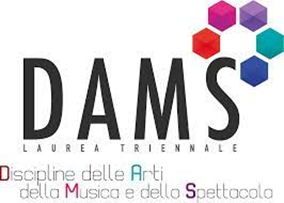 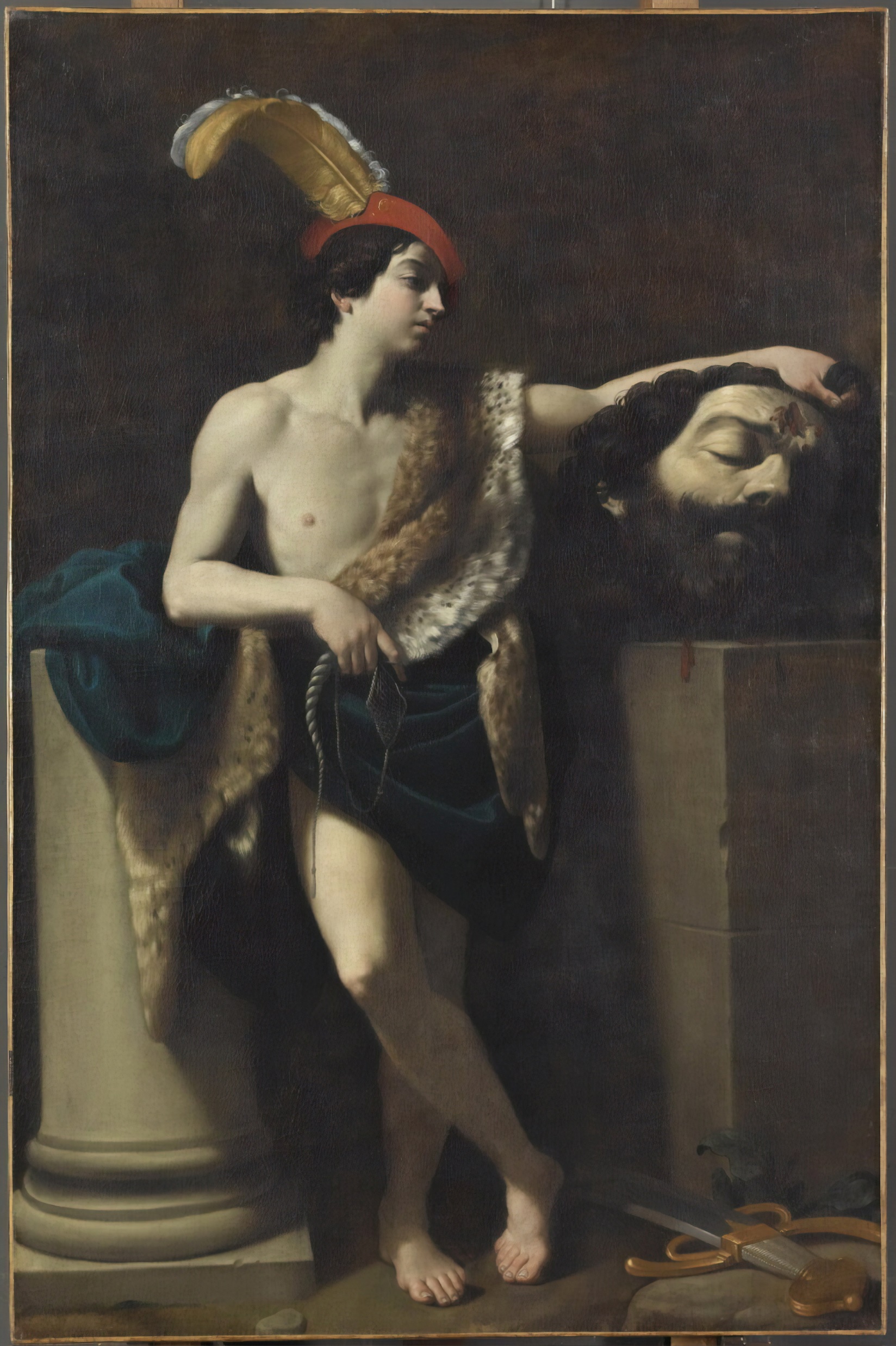 GUIDO RENI
Lorenzo Loli, detto "Lorenzino del Signor Guido", e Giovanni Andrea Sirani avanzavano pretese su alcune opere di Reni.
Quadri di proprietà dei fiduciari includevano "La Liberalità e la Modestia", due Sibille, un "Giudizio di Paride" e altri.
Committenti come Giulio Cesare Conventi, Malatesta Albani e Ludovico Orazi avevano opere in loro possesso che dovevano essere restituite o finalizzate​.
Guido Reni, David con la testa di Golia, Parigi, Louvre
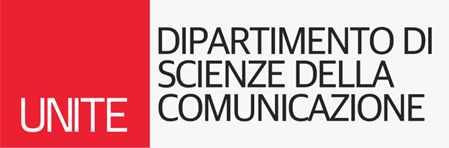 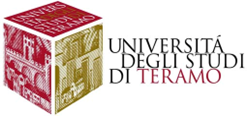 COLLABORATORI DI RENI
Dipartimento di Scienze della Comunicazione
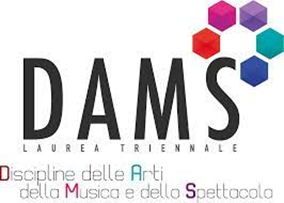 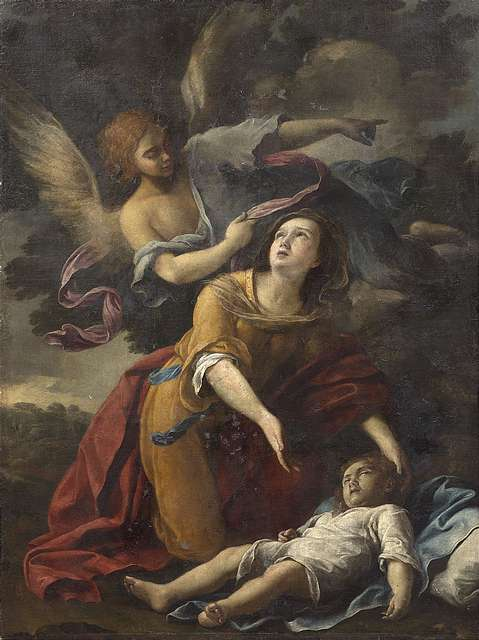 GUIDO RENI
La morte di Guido Reni ebbe un impatto significativo sui suoi allievi, come Domenico Maria Canuti, che cadde in una grave depressione.
L'importanza della figura di Reni nella vita dei suoi allievi era tale da causare forti reazioni emotive alla sua scomparsa.
Domenico Maria Canuti, Agar e l’Angelo, collezione privata
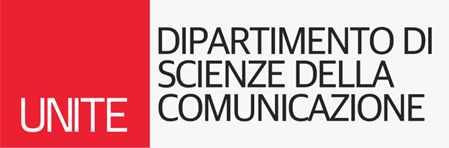 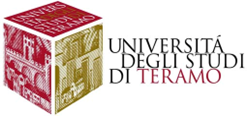 EFFETTI DELLA MORTE DI RENI
Dipartimento di Scienze della Comunicazione